Le désintérêt de l’informatique à l’EISTI
Comprendre le phénomène et apporter des solutions
[Speaker Notes: Rappel du sujet
Pourquoi ce sujet : 
Moins de personnes impliqués dans l’association informatique
Bruit de couloir : ridiculise l’informatique
Implication dans les cours informatiques
Enoncer l’objectif]
Plan
Rappel historique
Retours et avis des participants
Brainstorming
Exploitation des idées
Conclusion
[Speaker Notes: Historique
L’histoire des projets informatiques de l’école : Eistiens.net
L’association informatique
Sondage
Analyse des résultats & Interprétation
Brainstorming
Trouver des solutions
Exploitation des solutions
Ensemble exploitations des meilleurs idées
Mise en place
Avantages 
Désavantages
Conclusion
Rappel de l’objectif
Enoncé le résultat de notre travail]
Historique
Eistiens.net
Crée par un ancien élève (Arthur Mayrand)

Maintenu par les différents de l’association ATILLA

Possibilité d’ajouter des fonctionnalités par les élèves entreprenants
[Speaker Notes: Arthur Mayrand ancien président ATILLA 2008

Ecrit le site « from scratch »

Ajout de module
	- Emploi du temps AREL (obsolete)
	- Affichage de news
	- Page associations
	- Trombi]
Historique
Association ATILLA
Objectif de promouvoir la culture informatique

Organisation de conférences

Proposition libre de formations sur un sujet sous réserve d’avoir des intervenants pouvant la diriger

Proposait des espaces d’hébergements pour des élèves voulant un espace « labo » pour leurs projets personnels

Maintenance de grands projets (EisTV, Eistiens.net, Forge)
[Speaker Notes: Nombres de projets actifs décroissant au fil des années

Diversité des formations idem

Auto-entreprenariat des membres en baisse aussi]
Feedback
Qu’en est-il de ce que pensent aujourd’hui les élèves ?
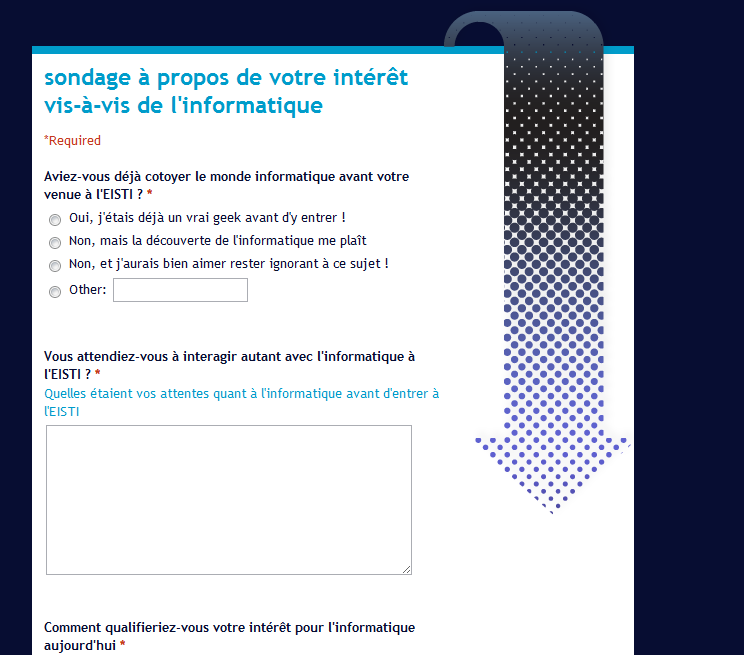 Sondage effectué par les personnes présentes aujourd’hui, un échantillon d’élèves volontaire.
[Speaker Notes: 26 participant samedi 29]
Feedback
La connaissance du monde informatique pré-EISTI
Seul 1/3 des élèves avaient connaissance du monde informatique avant d’entrer à l’EISTI
Plus de la moitié ne sont pas réticent à ce domaine
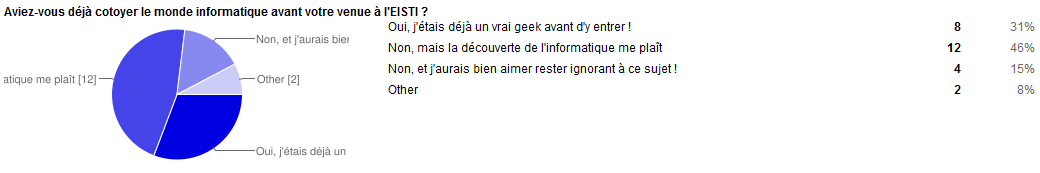 Feedback
Surpris quant au volume de connaissances informatique à l’EISTI ?
« Oui car c'est une école d'informatique. Mais je suis déçu de ne pas avoir fait beaucoup de web »
« Oui, je voulais apprendre les télécoms - Option malheureusement supprimée l'année de mon arrivée »
« Je pensais […] à l'informatique comme à un outil, [pour] développer nos connaissances dans l'utilisation des logiciels […] or on nous apprend […] faire de la programmation »
« La masse d'informatique à l'EISTI ne m'a en aucun cas gêné, […] Néanmoins, le peu de nouveauté [sur les technologies informatiques] enseignée est décevant »
« Non, cela ne me dérange pas du tout »
« Non, je pensais qu'on allait pouvoir choisir une orientation avec moins d'informatique dès la première année »
« Non, je pensais pouvoir rester assez généraliste »
« Je suis entré à l'EISTI pour être Trader. L'école était devait être un tremplin pour être Trader. Sinon l'informatique ça peut toujours servir »
« Je ne m'attendais pas à avoir autant d'informatique. […] j'attendais plus de l'EISTI, l'école a trop souvent considéré qu'on avait déjà des bases, qu'on connaissait déjà certaines choses […] »
Feedback
Votre intérêt sur le monde informatique actuel ?
Une grande partie ne s’intéresse à l’informatique qu’au niveau scolaire
Mais il est bon de voir qu’une autre majorité satisfait sa curiosité par des recherches personnels
Cependant les deux extrémums restent rares
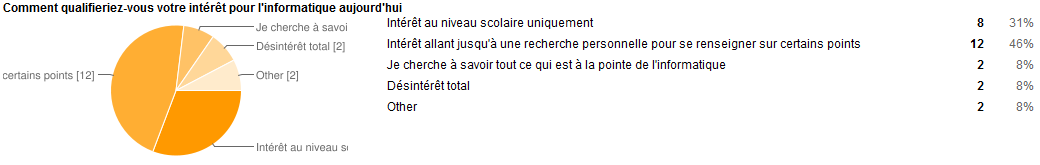 Feedback
L’utilisation de vos connaissances ?
Cette question est bien partagé
Une moitié laisse leurs connaissances informatiques dans le domaine scolaire
Une autre moitié plus curieuse tente des expérimentations dans leur projet personnels ou associatif
Et vous, dans quel genre de projet personnel utilisez-vous l’informatique ?
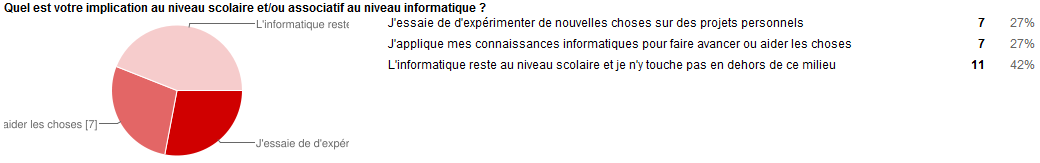 Feedback
Et pour l’avenir, l’informatique ça sera…
En négligeant la minorité qui veut jeter à la poubelle leur connaissances accumulés au cours des années
Une moitié est prête à appliquer dans un contexte réelle leur connaissances comme un outil pour survenir aux besoins
Et l’autre moitié semble prête le présenter comme leur atout principal, voir d’en faire leur métier
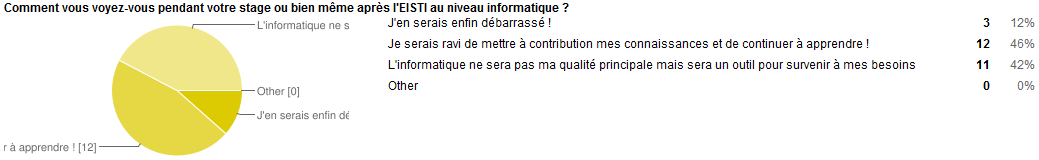 Feedback
Vos réactions quant au résultats ?
…
[Speaker Notes: Remplir le slide avec les idées des participants]
Brainstorming
Vos idées !
Intégrer les expériences professionnelles plus tôt dans le cursus sous forme de tutorat
Mieux cibler les domaines informatiques que l’on apprend et donc être plus spécifique à une technologie
...
[Speaker Notes: Remplir le slide avec les idées des participants]
Exploitation
Malaises
Désillusion dû côté « Marketing » de l’EISTI au recrutement
Mauvaise qualité de la pédagogie
[Speaker Notes: Demande marchés
Cohérence pédagogie/recrutement]
Exploitation
Idée n°1 : Mise à jour des connaissances
Prérequis
Identifier les matières critiques (Commission CTI)
Formation des professeurs sur les nouvelles matières à intégrer
Formation pédagogique
Formation des connaissances
Forme & Organisation
Changement attendus
La motivation des professeurs implique la motivation des élèves
Le fait d’être à la pointe permet une meilleure cohérence avec la plaquette
Réduction de la désillusion
Procure une sensation de cours ordonnés et une fierté d’être EISTIens
[Speaker Notes: Remplir le slide avec les idées des participants]
Exploitation
Idée n°3 :
...
[Speaker Notes: Remplir le slide avec les idées des participants]
conclusion
Conclusion
Comprendre le phénomène et apporter des solutions
Il ne faut pas seulement se reposer sur les sondages pour comprendre le phénomène mais aussi recueillir un peu tous les jours les avis des élèves
A terme le désintérêt de l’informatique fait perdre la valeur ajouté d’un élève dans son futur travail où il sera forcément confronté à des nouvelles technologies
Cependant on peut espérer qu’un regain soit possible car les élèves prennent conscience du côté ludique ET lucratif, ce qui lui attirerait plus d’intérêt
Exploitation du travail de réunion
[Speaker Notes: Conclusion
Rappel de l’objectif
Enoncé le résultat de notre travail]
Conclusion
Remerciements
Merci de votre participation, assiduité et patience.
Maintenant vous pouvez profitez d’une pause avant la prochaine réunion !
[Speaker Notes: Merci !]